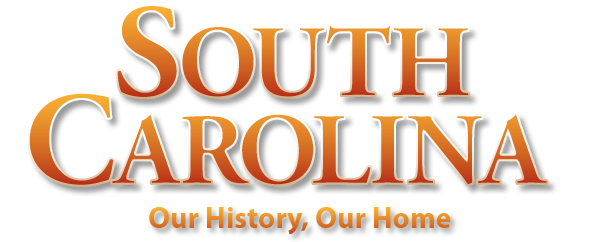 Chapter 16: South Carolina Up to Date
STUDY PRESENTATION
© 2022 Clairmont Press
Section 1: Population: More People, More Diversity 
Section 2: The Economy and the Environment
Section 3: The Political Scene: 1980-2020
Section 4: The Broader Culture
2
Section 2: The Economy and the Environment
Essential Question: How have changes in the economy affected the lives of South Carolinians?
3
Section 2: Early Explorations and Attempted Settlements
What terms do I need to know? 
globalization
multiplier effect
conflict of interest
4
The New Industries
Automobile and related industries (e.g. German - BMW)
Tire manufacturing (e.g. French - Michelin)
International Center for Automotive Research at Clemson University
5
The New Industries: Globalization
Foreign investments
Economic interdependence
Historically marketed rice, cotton, or textiles to the world
Never economically self-sufficient
Increased international exchange and dependence due to technology
6
The New Industries: The Benefits of the Multiplier Effect
Increase in service jobs
Doctors
Lawyers
Waiters
Carpenters
Increased economic activity 
Automotive industry
Production of military vehicles (Force protection)
Aircraft industry (Boeing)
7
The New Industries: The Problems of Growth
Economic growth in few urban counties
Rural counties economically stagnant
Fewer manufacturing jobs statewide
Machinery replaced workers
Manufacturing moved overseas 
Textile industry declining
8
Major Contributors to the Economy
U.S. military: sends federal money to the state to support military bases
Tourism is important in the coastal areas and brings in lots of money to local businesses.
Sand dunes on Myrtle Beach
9
Environmental Concerns
Beach development
Erosion of beaches
Pollution of water, air, salt marshes
Chemical factories
Poisonous toxic waste left behind must be cleaned up
Storage of much of nation’s nuclear waste
Radioactive for thousands of years
No suitable permanent safe storage yet available
10
Environmental Concerns: Agencies Protecting the Environment
Federal – Environmental Protection Agency (EPA)
State – South Carolina Department of Health and Environmental Control (DHEC)
Conflict of interest 
Bringing new jobs to state
Protecting the environment
11
Environmental Concerns: Land Conservation
Need to permanently preserve open spaces and land for parks
Historical significance
Ecologically sensitive
Exceptionally beautiful
Government and private initiatives
Easements
Legislative allocations
Return to Main Menu
12